শিক্ষক পরিচিতি
পাঠ পরিচিতি
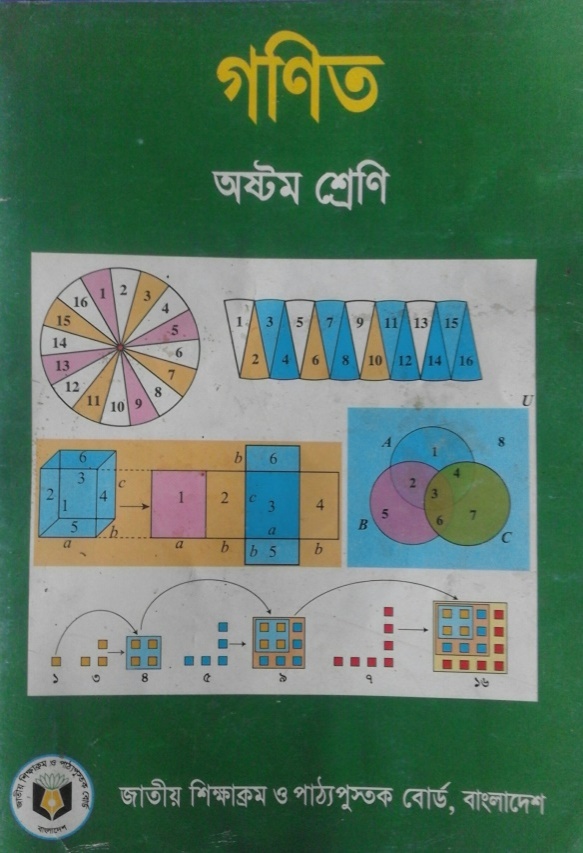 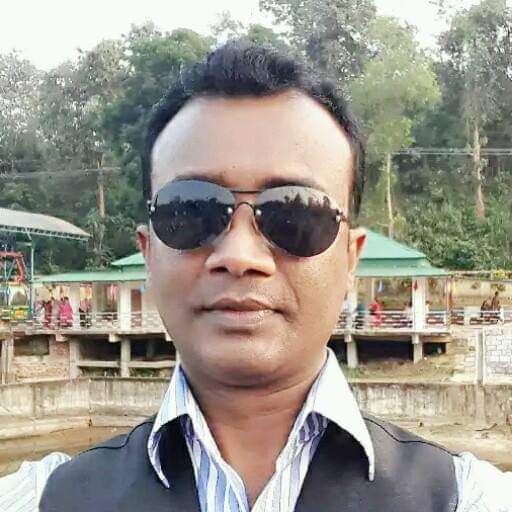 শ্রেণি –অষ্টম 
বিষয়ঃ গণিত   
অধ্যায়ঃ তৃতীয়  (পরিমাপ ) 
সময়ঃ ৫০ মিনিট
আবদুল আজিজ
সহকারী প্রধান শিক্ষক
পশ্চিম শিলক বেদৌরা আলম উচ্চ বিদ্যালয়।রাঙ্গুনিয়া,চট্রগ্রাম।
এই পাঠ শেষে শিক্ষার্থীরা…
১। পরিমাপ কি বলতে পারবে, 
২। দৈর্ঘ্য পরিমাপের এককাবলি লিখতে পারবে, 
৩। ক্ষেত্রফল  পরিমাপের সুত্রাবলী ব্যাখ্যা করতে পারবে। 
৪। ক্ষেত্রফল  পরিমাপের সুত্রাবলী প্রয়োগ করে বিভিন্ন সমস্যার সমাধান করতে পারবে।
সময়ঃ ২ মিঃ
পরিমাপঃ সাধারণত কোন কিছুর পরিমাণ নির্ণয় করাকে পরিমাপ বলে। যেমনঃ দৈর্ঘ্য,প্রস্থ,উচ্চতা, গভীরতা, ক্ষেত্রফল, আয়তন, ওজন ইত্যাদি।
সময়ঃ ৫ মিঃ
দৈর্ঘ্য পরিমাপের একক
একক কাজ
সময়ঃ ৫ মিঃ
দৈর্ঘ্য পরিমাপের মেট্রিক ও ব্রিটিশ পদ্ধতির একক সমুহের তালিকা তৈরি কর।
আয়তাকার ক্ষেত্রের ক্ষেত্রফল পরিমাপের সূত্র
সময়ঃ ৪ মিঃ
আয়তাকার ক্ষেত্রের ক্ষেত্রফলের পরিমাপ = (দৈর্ঘ্যের পরিমাপ × প্রস্থের পরিমাপ) বর্গ একক।
ত্রিভুজাকার ক্ষেত্রের ক্ষেত্রফল পরিমাপের সূত্র
সময়ঃ ৪ মিঃ
বর্গাকার ক্ষেত্রের ক্ষেত্রফল পরিমাপের সূত্র
সময়ঃ ৩ মিঃ
বর্গাকার ক্ষেত্রের ক্ষেত্রফলের পরিমাপ=(বাহুর পরিমাপ)২ বর্গ একক।
জোড়ায় কাজ
সময়ঃ ১০ মিঃ
আয়তাকার, বর্গাকার ও ত্রিভুজাকারক্ষেত্রের ক্ষেত্রফল নির্ণয়ের সূত্র উদাহারণসহ লিখ।
নিচের চিত্রটি লক্ষ্য কর
নিচের চিত্রটি লক্ষ্য কর
দলীয় কাজ
সময়ঃ ১০ মিঃ
১ম ও ৩য় দলঃ একটি পুকুরের দৈর্ঘ্য ৬০ মিটার এবং প্রস্থ ৪০ মিটার। পুকুরের পাড়ের বিস্তার ৩ মিটার হলে, পাড়ের ক্ষেত্রফল নির্ণয় কর।  
২য় ও ৪র্থ দলঃ একটি ত্রিভুজাকৃতি জমির ক্ষেত্রফল ২৬৪ বর্গমিটার। এর ভুমি ২২ মিটার হলে, উচ্চতা নির্ণয় কর।
মূল্যায়ন
সময়ঃ ৫ মিঃ
১। ১ কিলোমিটার = কত মিটার? 
২। ১ মাইল = কত গজ? 
৩। আয়তাকার ক্ষেত্রের ক্ষেত্রফল নির্ণয়ের সূত্রটি কী?
৪। বর্গাকার ক্ষেত্রের ক্ষেত্রফল নির্ণয়ের সূত্রটি কী?  
৫। ত্রিভুজাকার ক্ষেত্রের ক্ষেত্রফল নির্ণয়ের সূত্রটি কী?   
৬। ক্ষেত্রফল নির্ণয়ের একক কী?  
৭। ১ ফার্লং = কত গজ? 
৮। ১ মিটার = কত সেন্টিমিটার?
বাড়ীর কাজ
সময়ঃ ২ মিঃ
একটি আয়াকার বাগানের দৈর্ঘ্য ৫০ মিটার প্রস্থ ৪০ মিটার। বাগানের বাইরের চারদিকে ২ মিটার চওড়া একটি রাস্তা আছে। প্রতি বর্গমিটার টাইলসের মুল্য ৫০ টাকা, রাস্তাটি টাইলস দ্বারা নির্মান করা হল।  
ক) বাগানের ক্ষেত্রফল নির্ণয় কর।
খ) রাস্তার ক্ষেত্রফল নির্ণয় কর।
গ) রাস্তাটি টাইলস করতে কত টাকা খরচ লাগবে?
ধন্যবাদ